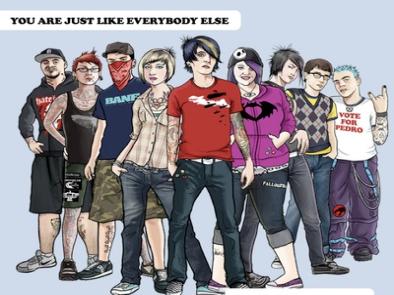 Классный час
ПИРСИНГ

«ЗА» или «ПРОТИВ»?
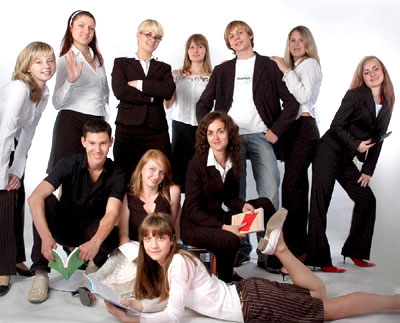 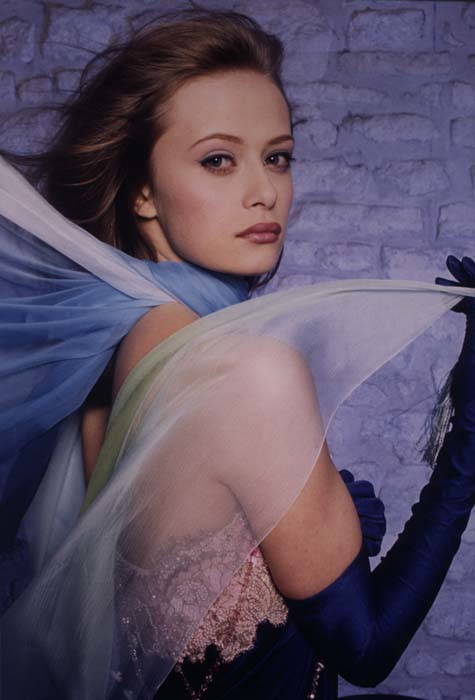 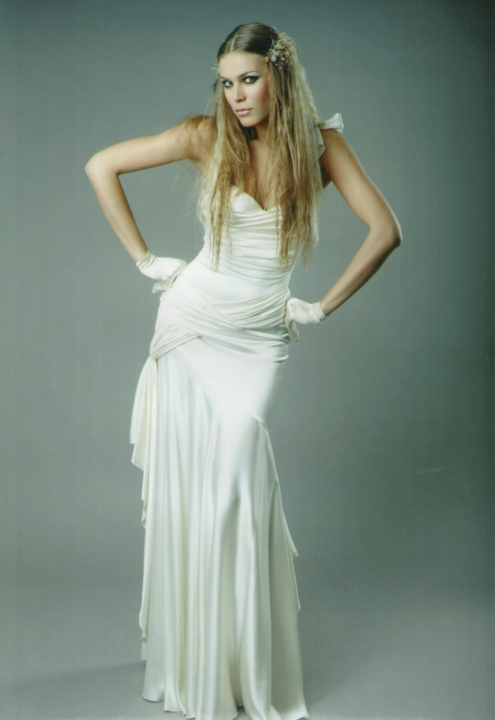 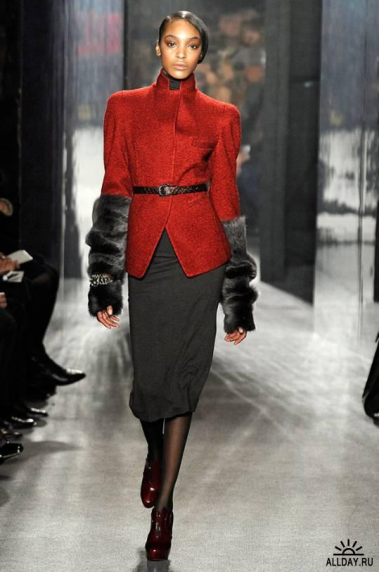 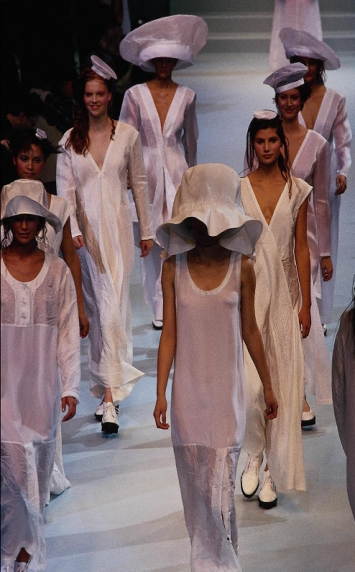 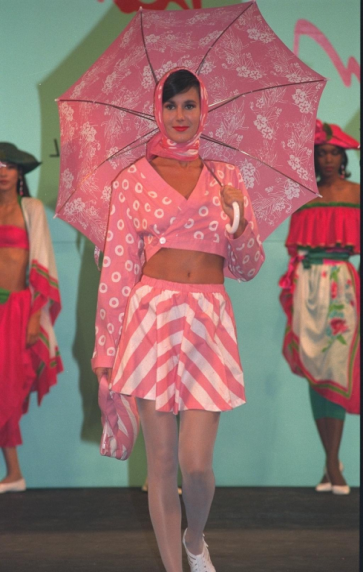 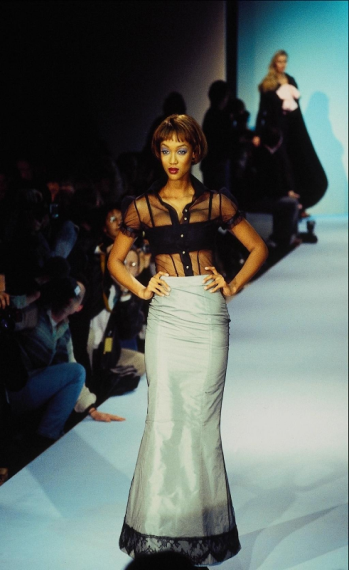 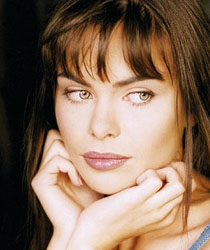 М О Д А 
произошло от фр. mode, от лат. modus — мера, образ, способ, правило, предписание
это образ жизни в настоящий исторический момент.
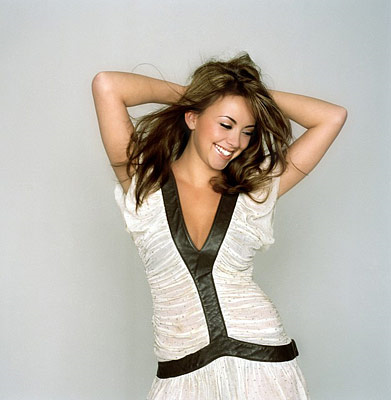 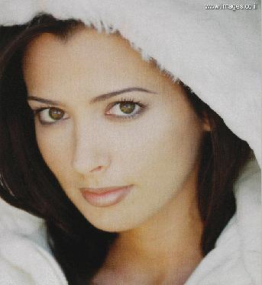 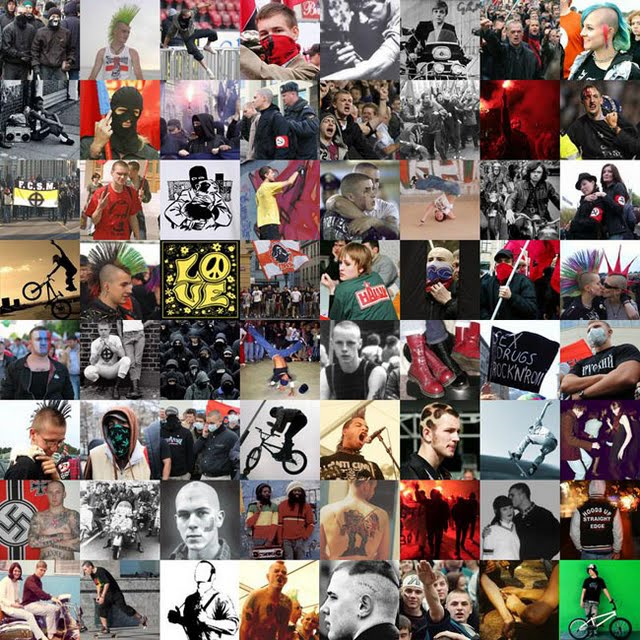 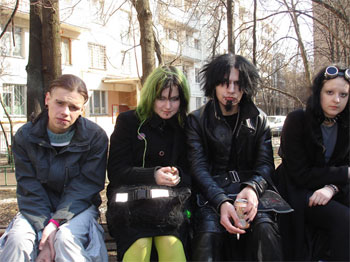 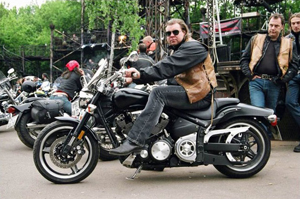 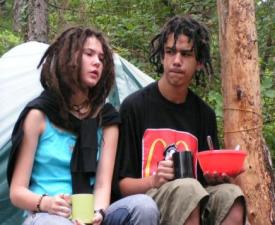 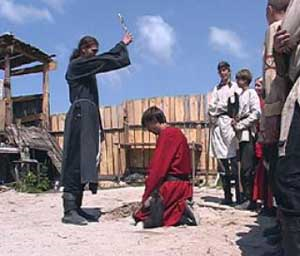 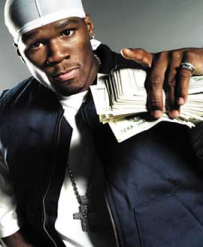 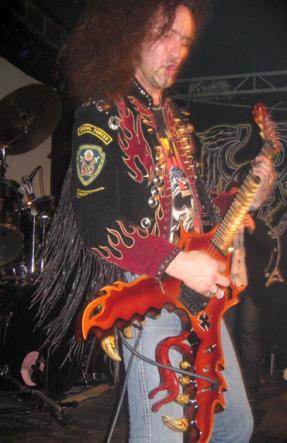 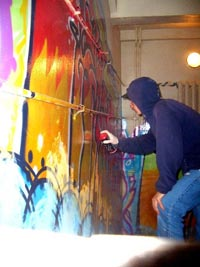 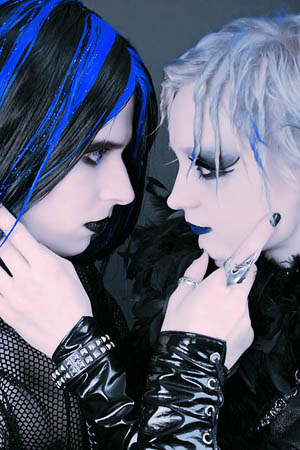 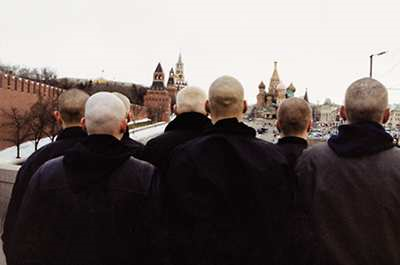 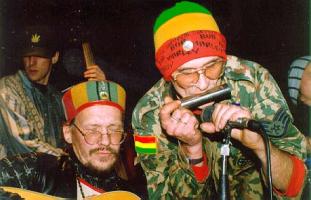 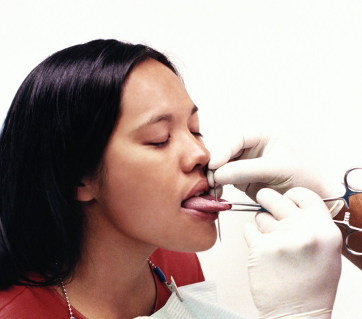 П И Р С И Н Г. 
произошло от англ. pierce - прокалывать, просверливать. - вдевание предметов в отверстия, сделанные с этой целью на теле или лице. Так называют и сам предмет, вводимый в сделанное отверстие, например кольцо.
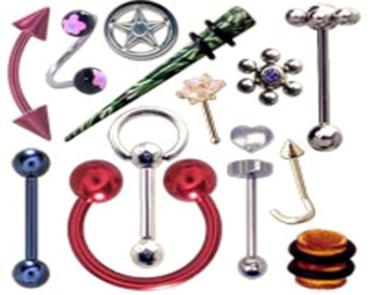 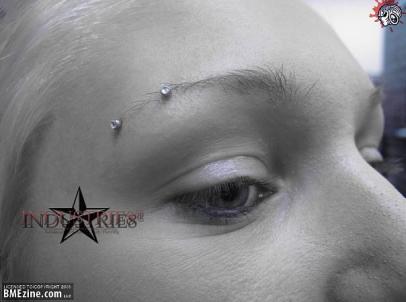 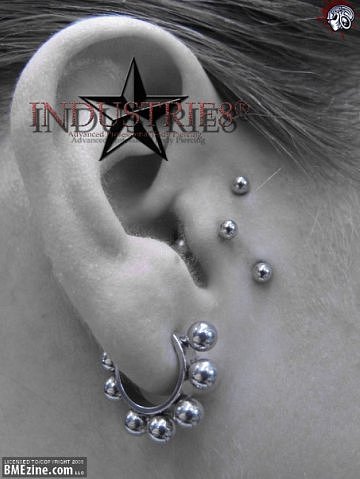 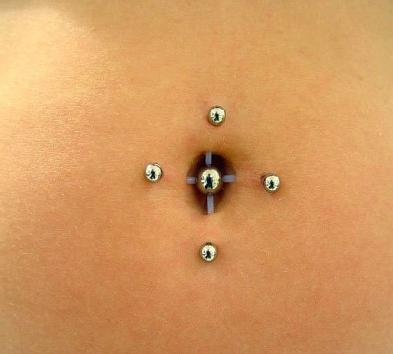 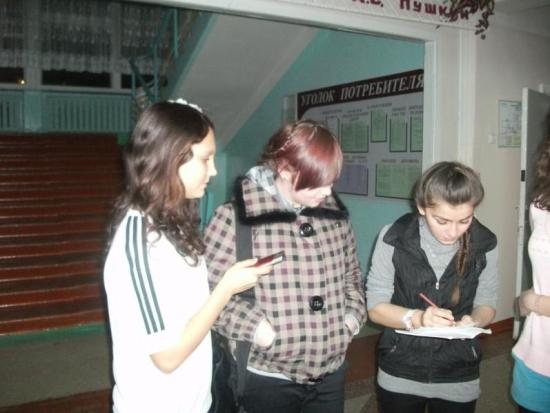 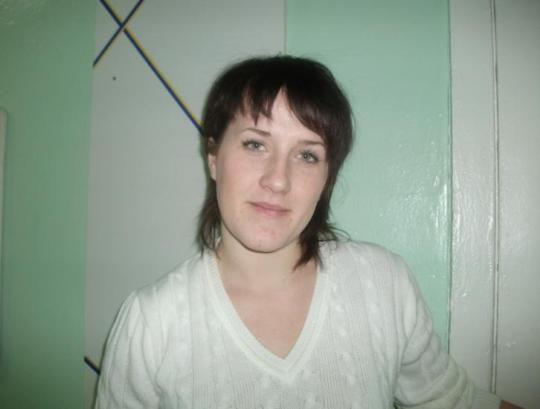 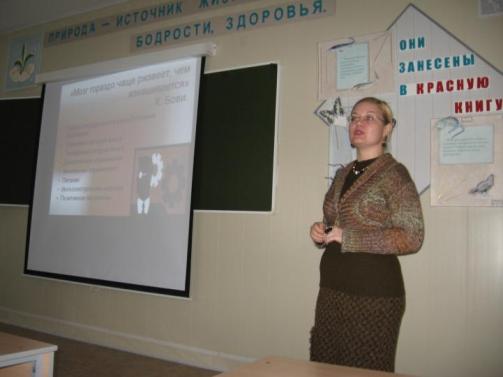 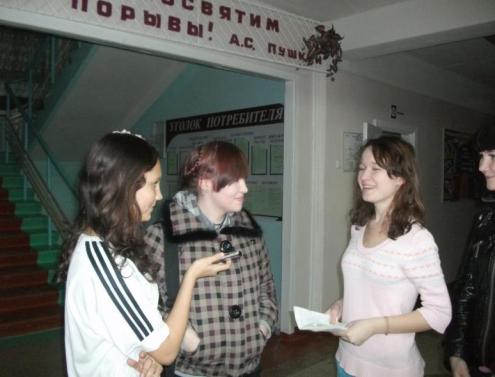 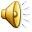 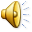 Допустим ли пирсинг в школе?
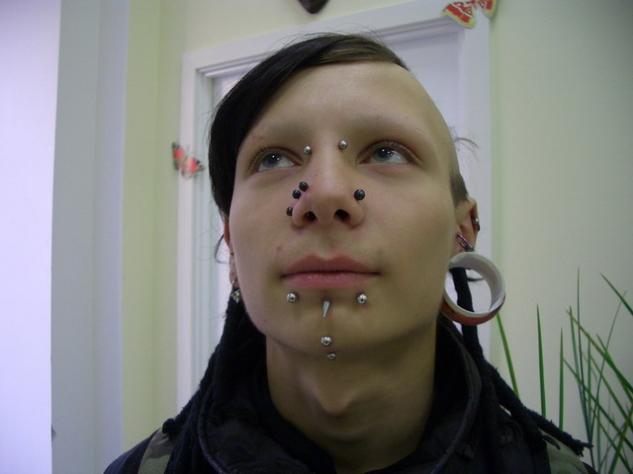 Самый юный возраст участника опроса-10 лет.
 Больше всего девочек-23 ученицы.
Сделали прокол давно-22 ученика.
Сделали этим летом-12 человек.
Не принимают пирсинг-
всего 9 человек.
Нормально относятся к пирсингу-
23 человека.
Хотят сделать прокол-13 человек.
Самые популярные места проколов среди учащихся нашей школы.

1 место- уши - 86%
2 место- язык, нос - 30%
3 место- пупок - 25%
4 место- губы - 11%
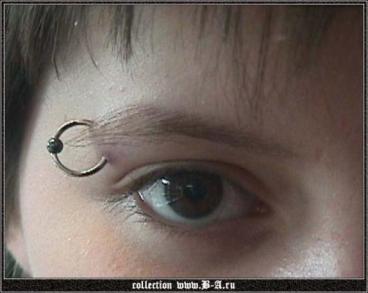 Ответы на вопрос «Почему  сделали пирсинг?» :

1 место- Просто захотелось.
2 место- Модно. Современно.
3 место- Все прокалывают и я тоже.
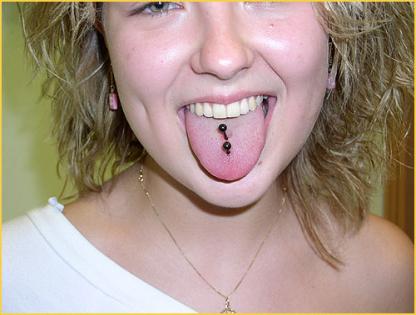 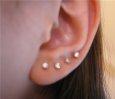 История пирсинга
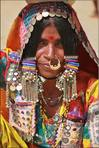 Современный пирсинг 
это одно из направлений боди-арта.
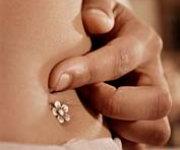 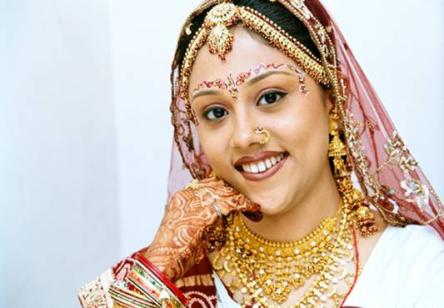 История пирсинга
Индийские женщины прокалывали крыло носа после замужества.
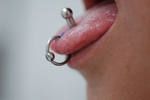 Индийские мужчины прокалывали себе язык в знак обета хранить молчание.
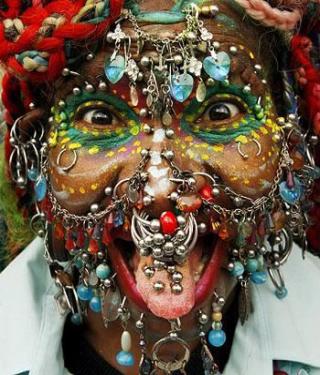 «Пирсинг – это новый виток спирали в желании понять выносливость своего тела, проверка мужественности, современное понимание красоты или дань моде?»
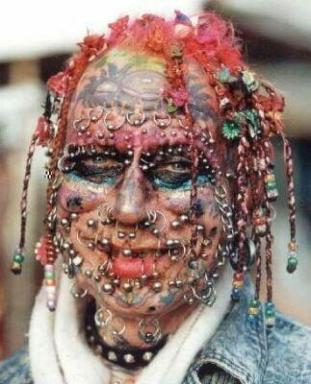 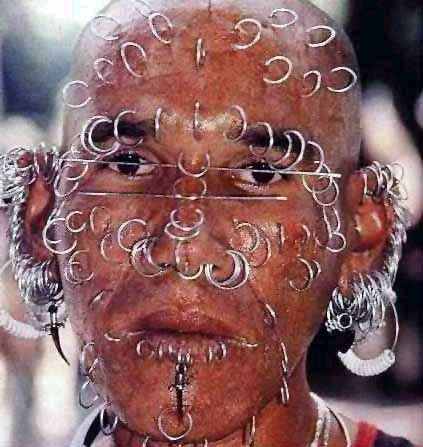 Сегодня мало кто будет показывать пальцем на человека, который украсил себя пирсингом.
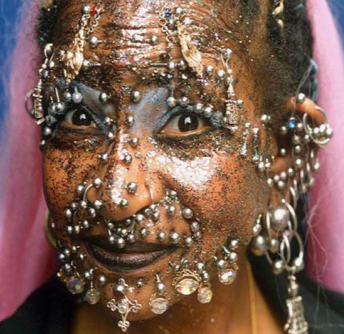 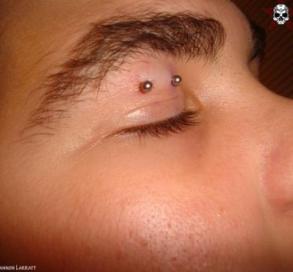 Общество признало, пирсинг может добавить пикантности внешнему виду
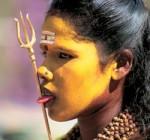 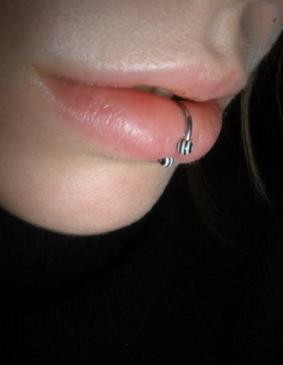 Работа экспертов .
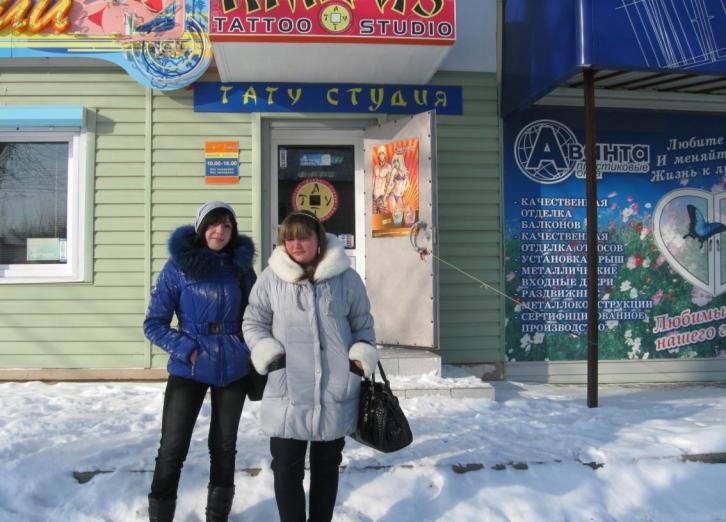 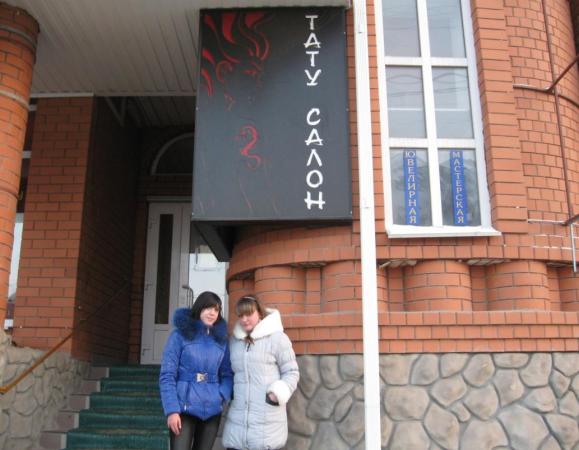 Самый большой ТАТУ -САЛОН в городе
В салоне «Каприз» нас проинформировали, что предупреждают клиентов о возможных противопоказаниях и последствиях
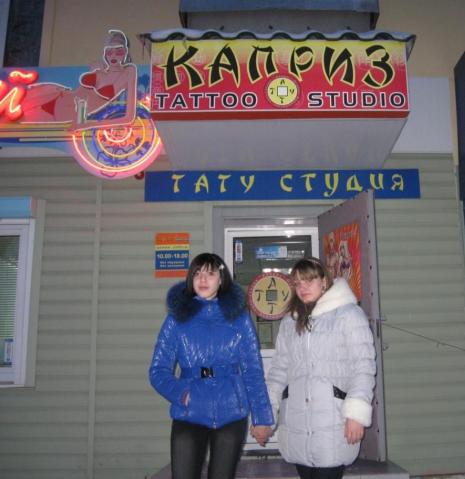 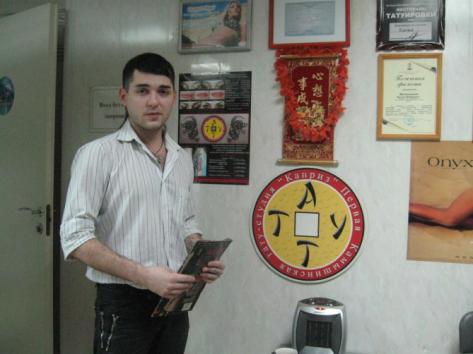 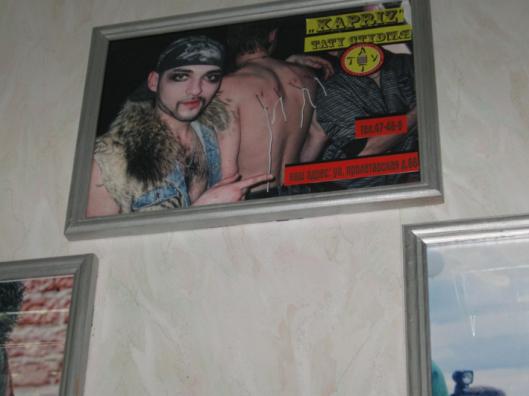 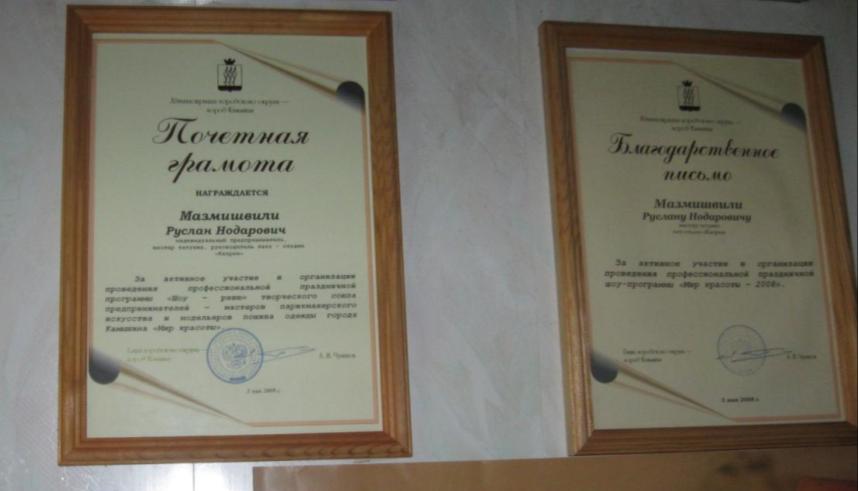 В ТАТУ-САЛОНЕ
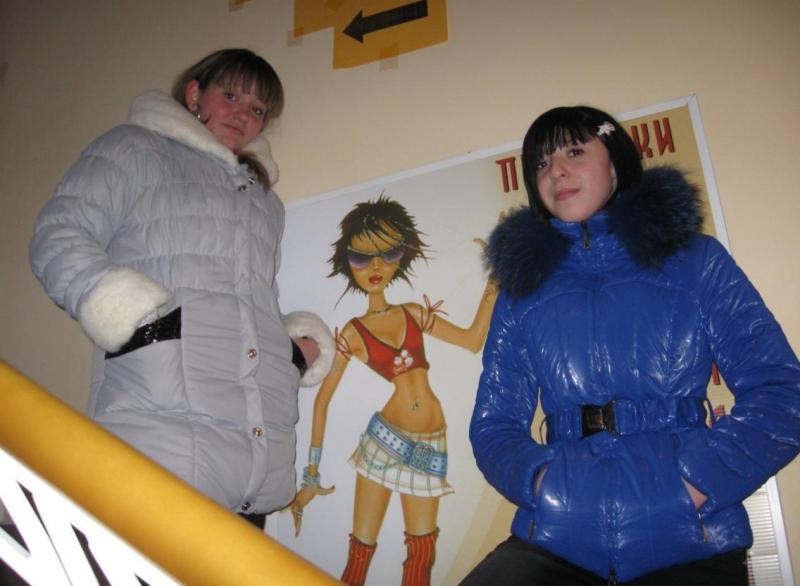 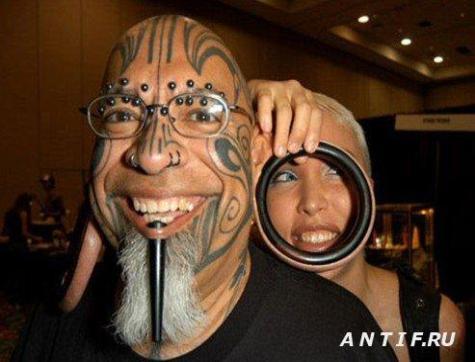 Вы выбрали салон, где уже планируете сделать пирсинг?
На страже здоровья
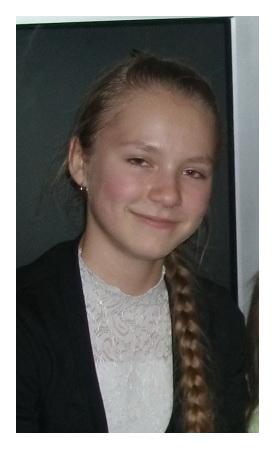 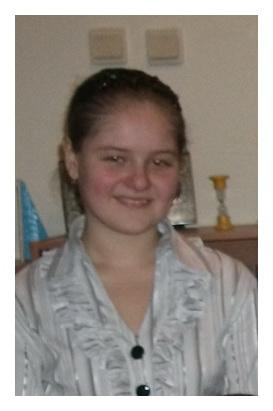 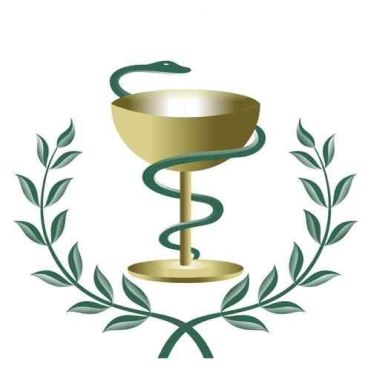 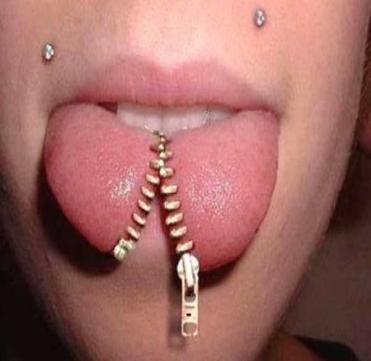 Аллергическая реакция и инфекции почти одинаково проявляются, и отличить их трудно.
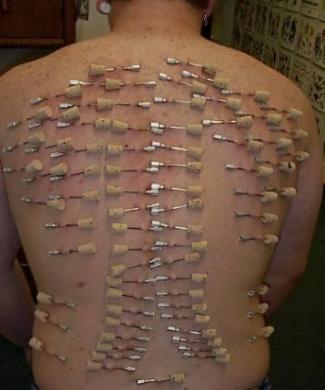 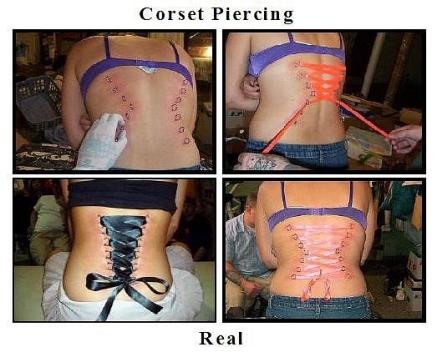 Гепатит В и С, ВИЧ, и другие опасные инфекции могут проникнуть в организм при использовании нестерильных элементов украшения.
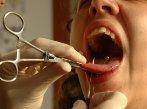 Проколы лучше ограничить мягкой частью уха, производить их в санитарных условиях и у специалиста.
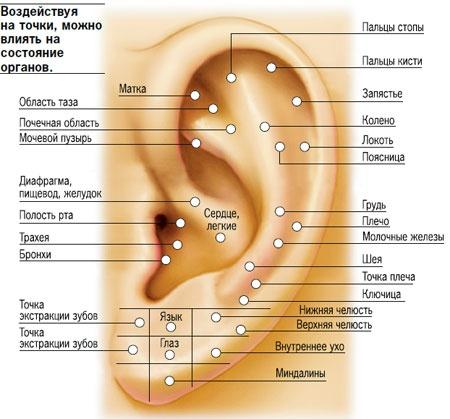 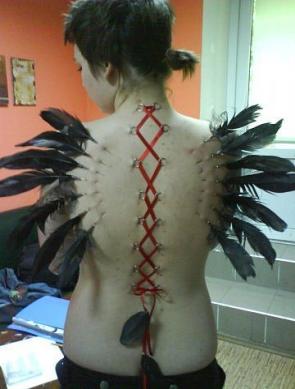 Носители пирсинга не пригодны к донорству.
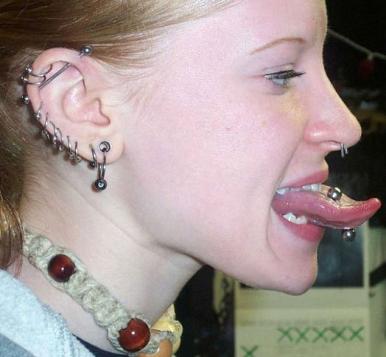 Инфекционные воспаления на месте прокола
Кровотечения и незаживающие раны
Влияние пирсинга на здоровье
Повреждение лицевого нерва
Заболевания передаются через кровь
Памятка.
ВАЖНО !!!
Прежде чем принять решение о нанесении прокола хорошо подумайте, посоветуйтесь с родителями. 
Внимательно присмотритесь к лицам тех, кто уже сделал пирсинг. Хотите ли вы стать такими же? 
Когда-нибудь простое желание следовать моде пройдет, а шрамы могут остаться на всю жизнь!
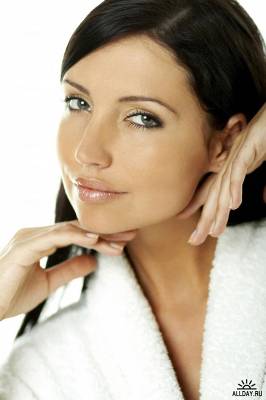 Но стоит ли такая красота вашего здоровья?
Здоровье  остается модным течением на все времена.
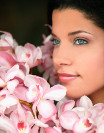 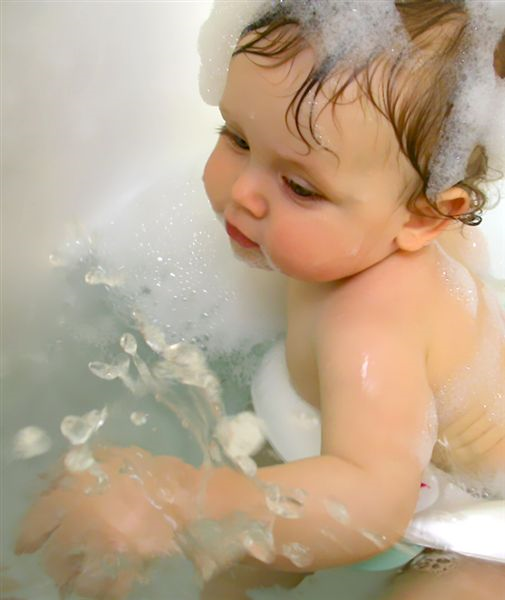 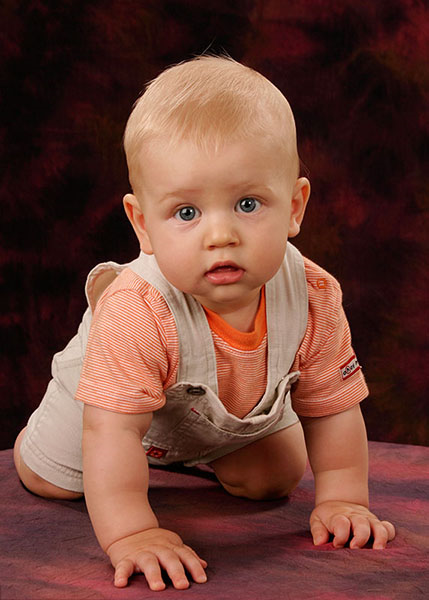 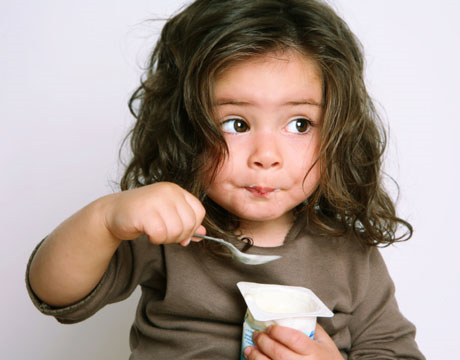 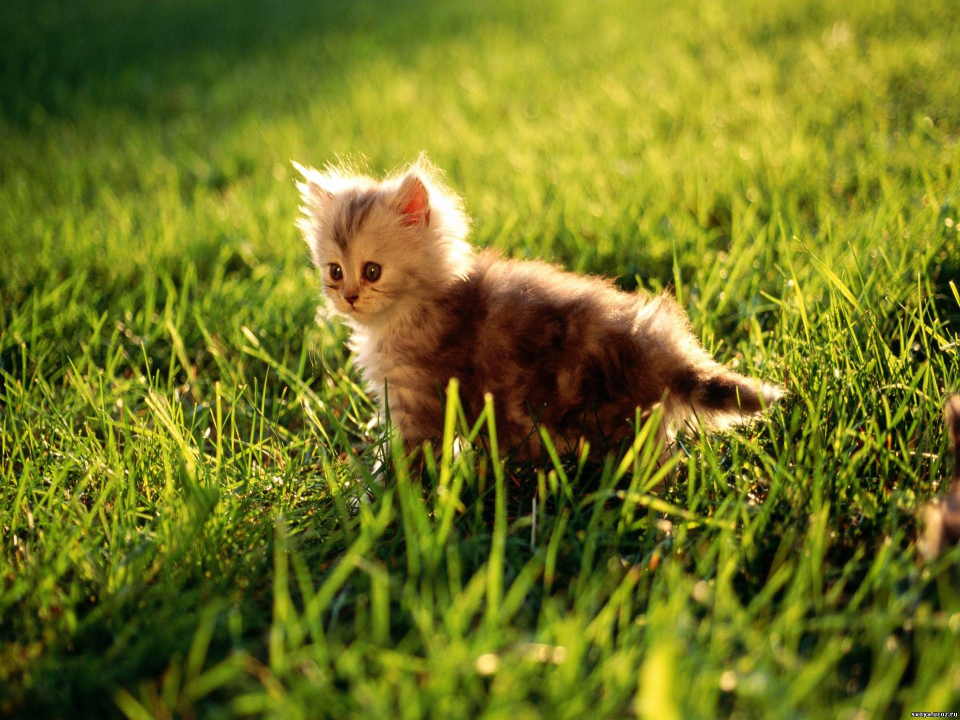 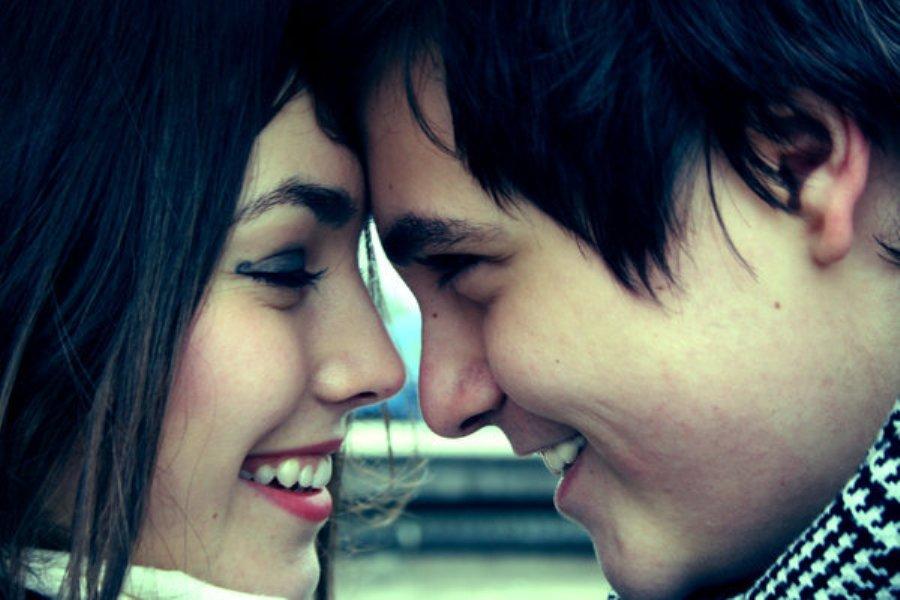 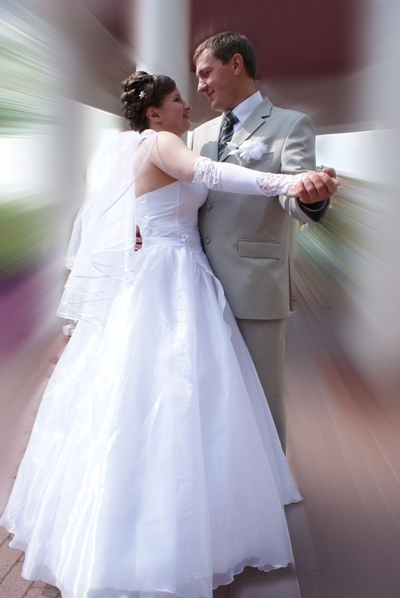 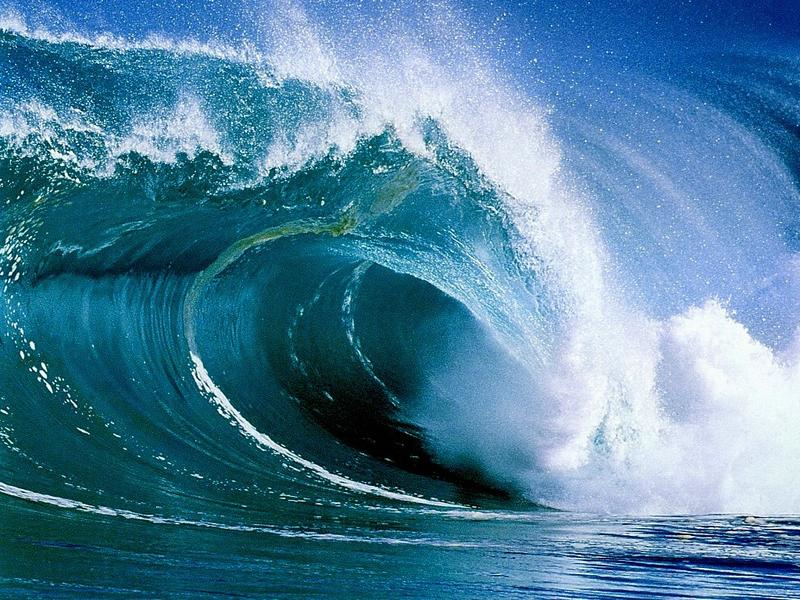 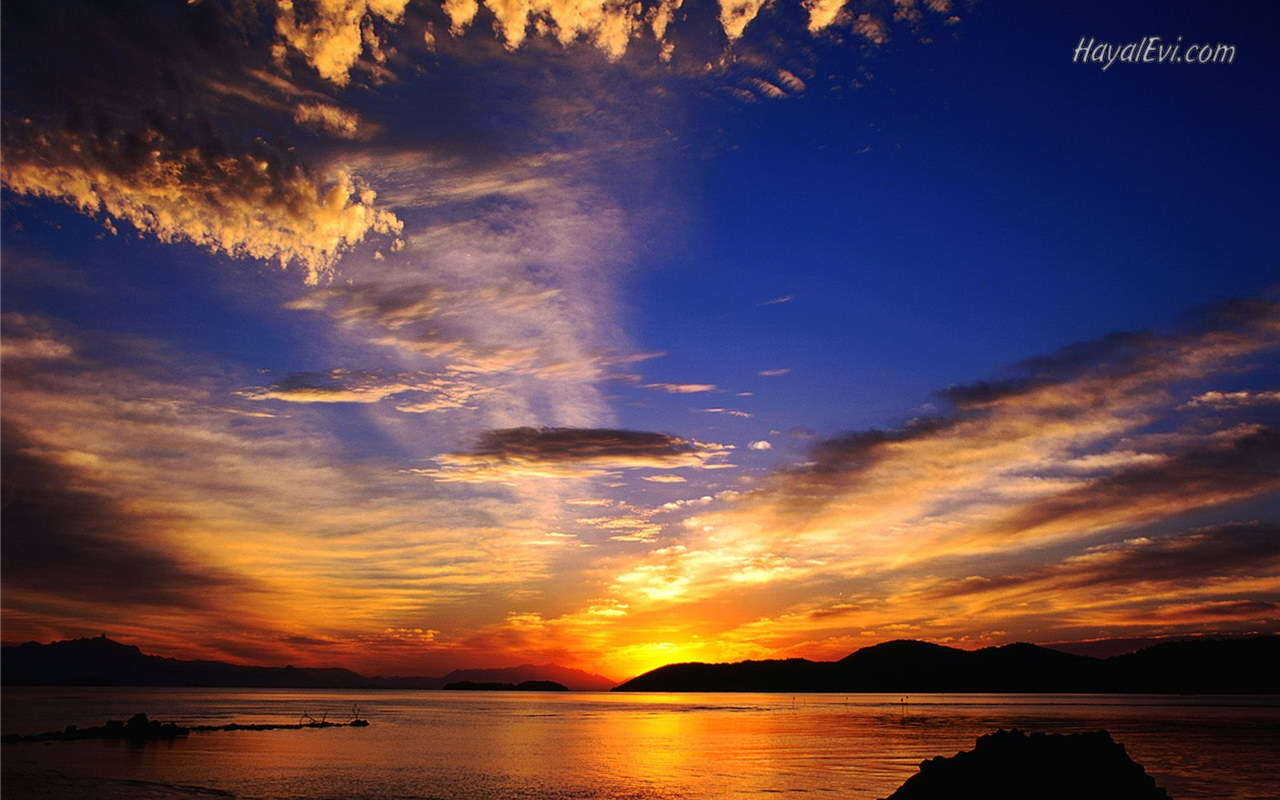 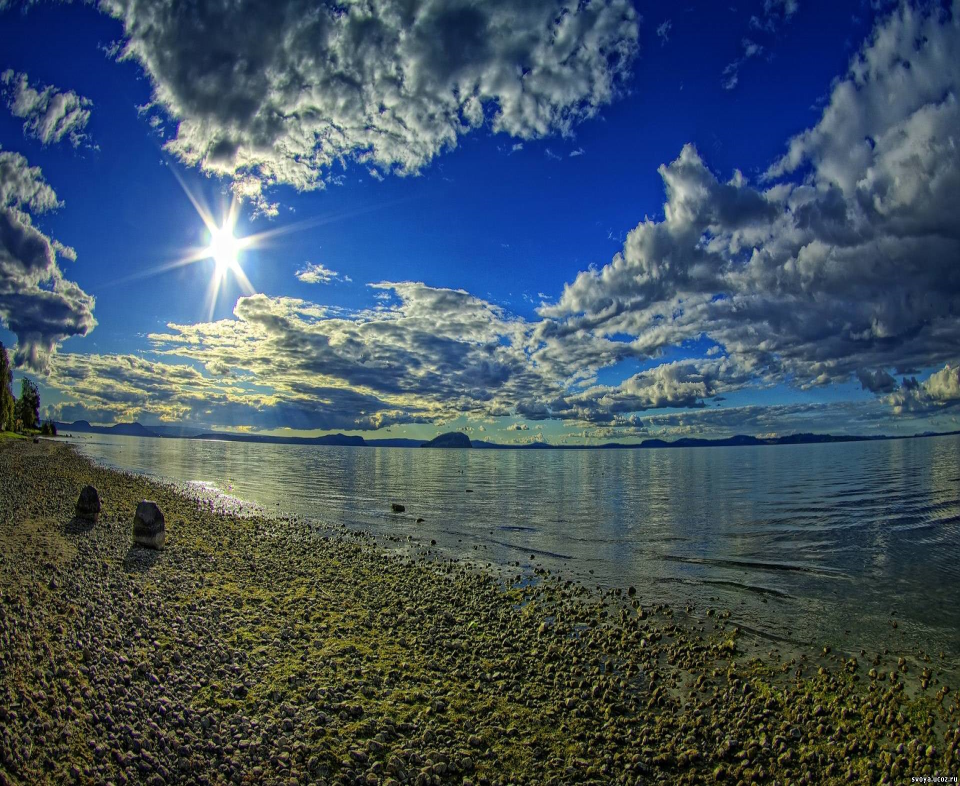 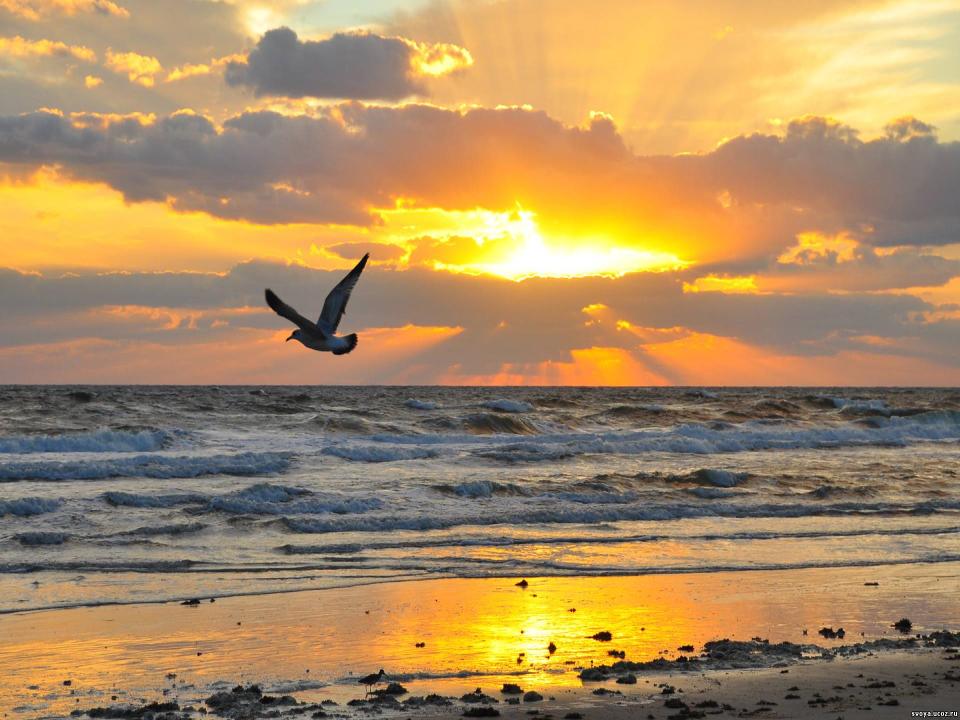 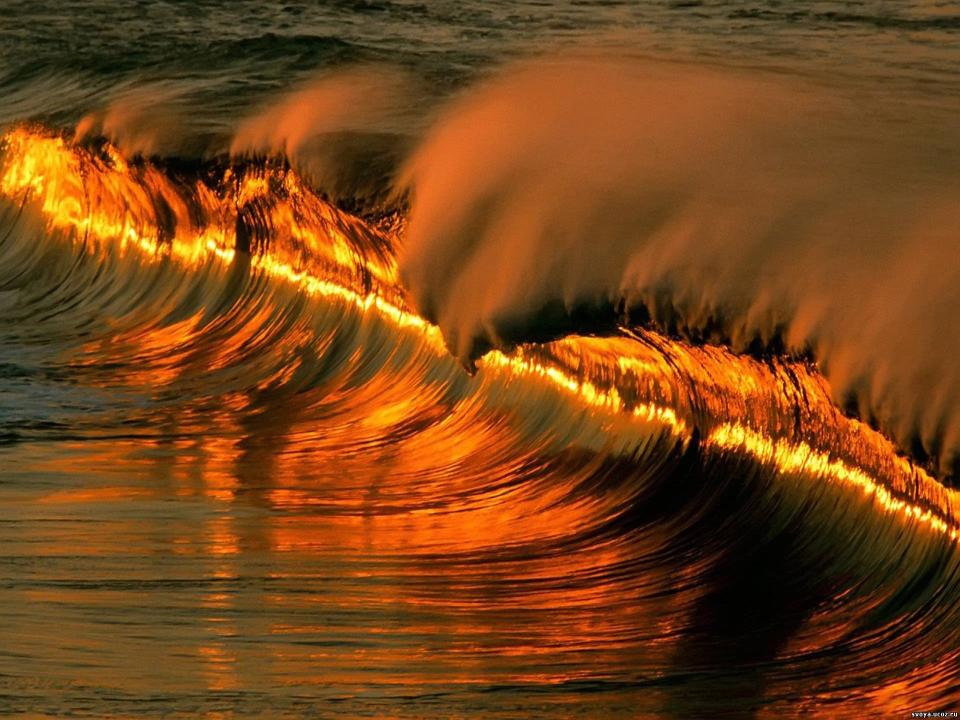 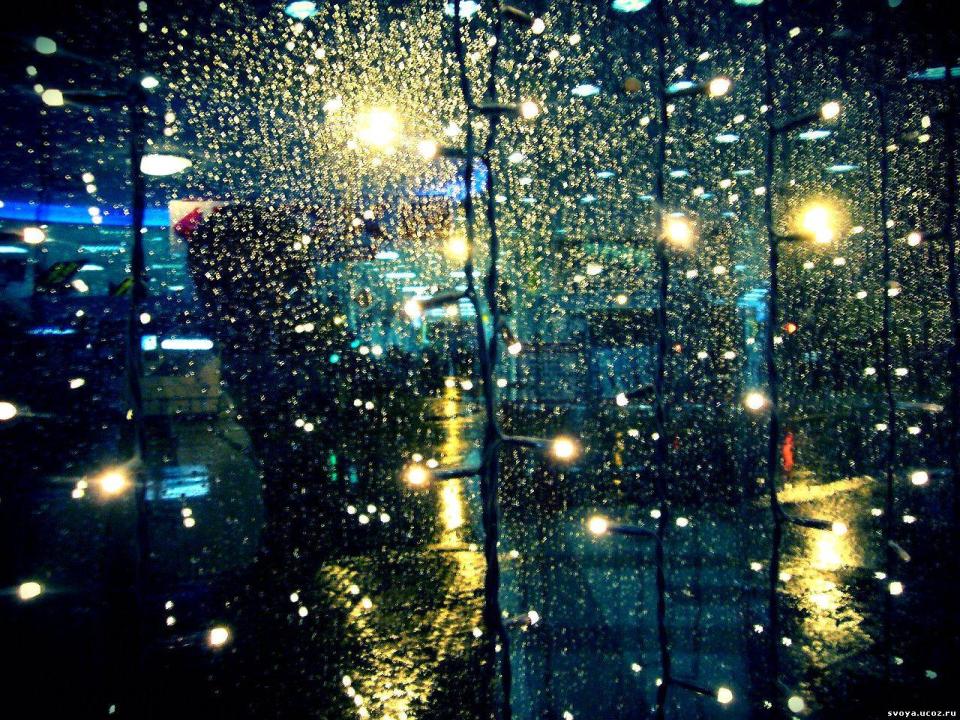 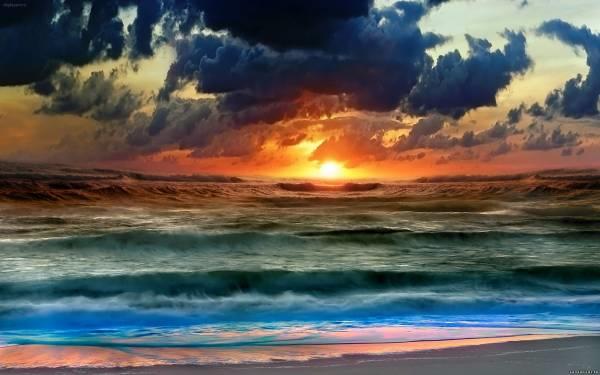 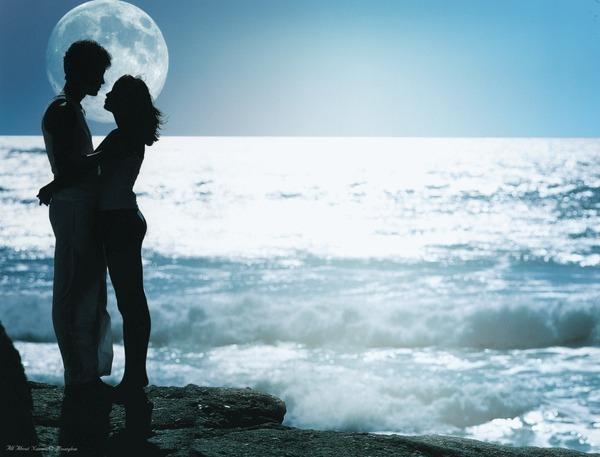 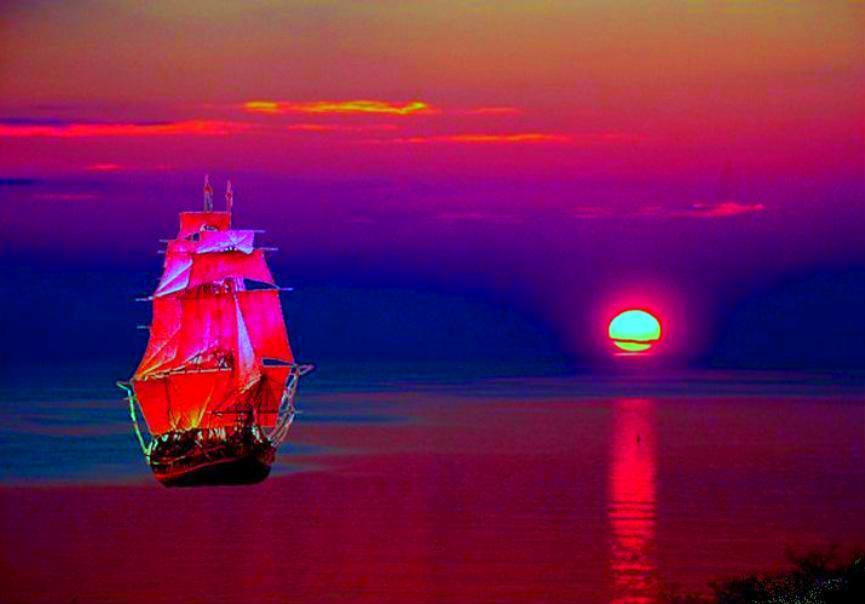 До новых встреч!